Adams County Oil & GasTraffic Impact Study
Public Meeting
August 9th, 2017
Meeting Agenda
Presentation by Adams County and FHU
Table discussion and comments
Next steps
Close meeting
What is a Traffic Impact Fee?
Fee charged to new development used to pay for capital improvements required as a result of the new development
Required for traffic-generating development
Single-family homes
Commercial/industrial developments
Proposed: Oil and gas
Background of Oil & Gas in Adams County
2014 
An increase in oil and gas development
2015 
Adams County adopted oil and gas regulations, with an MOU option (blanket agreement for all sites)
An increase in large, multi-well pads
2016 
Adams County adopted oil and gas regulations requiring site-specific approval
Board of County Commissioners gave direction to develop an oil and gas traffic impact fee
Shale Oil & Gas in Colorado
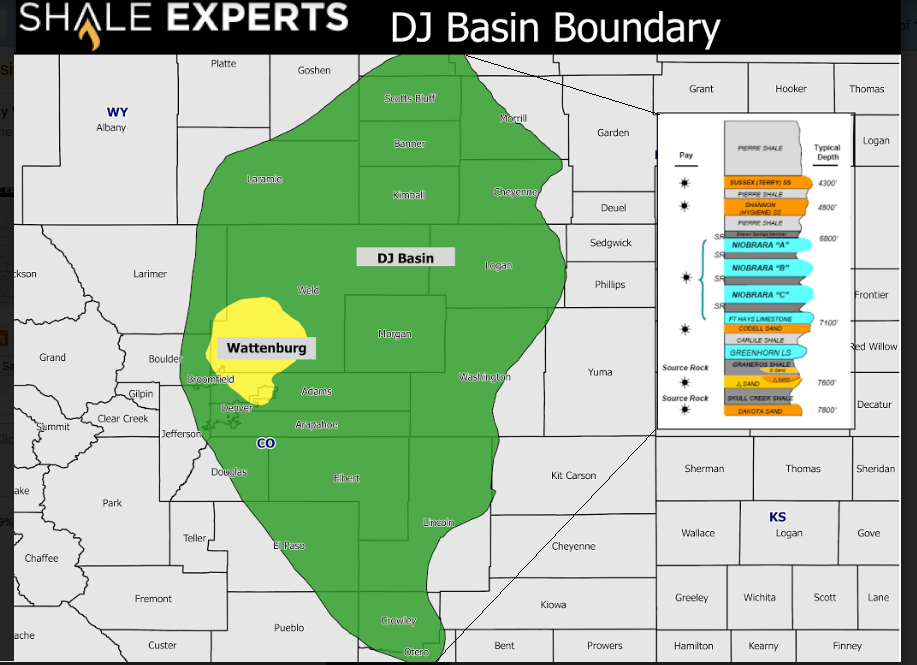 Credit:
http://www.shaleexperts.com/plays/niobrara-shale/Overview?menu
Northwest Adams County:Historical Oil & Gas Development
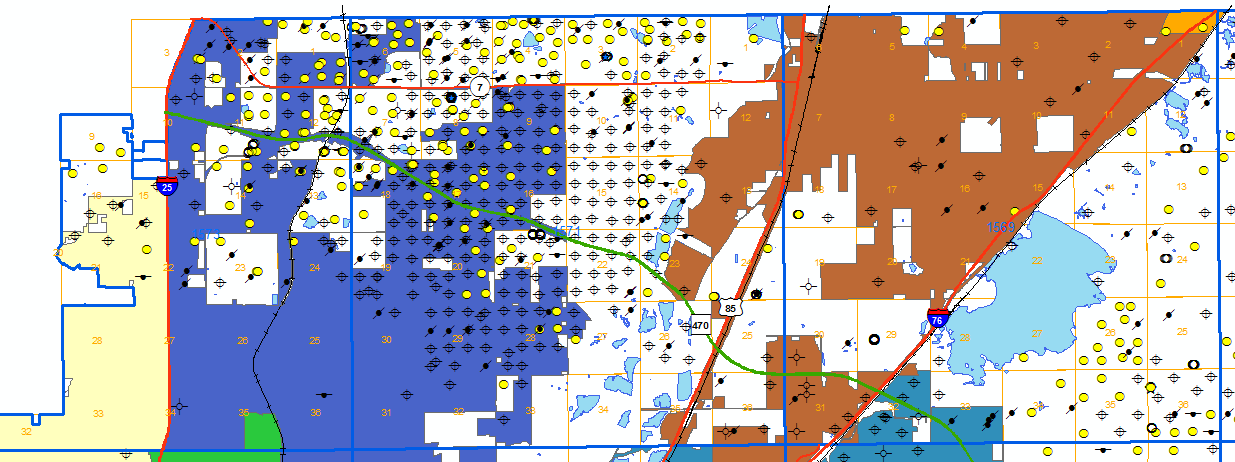 Brighton
Thornton
Westminster
Northwest Adams County:Current Oil & Gas Development
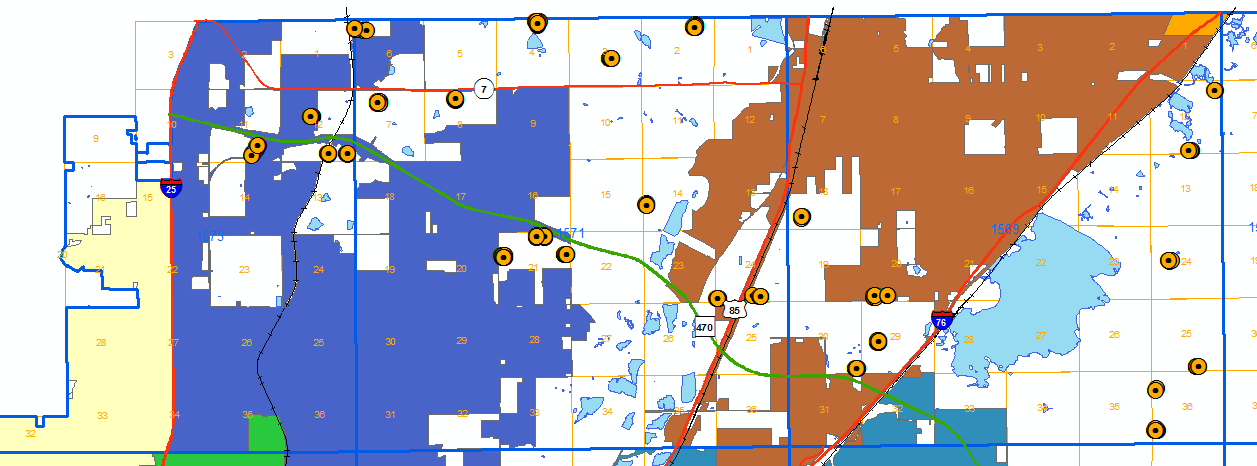 Brighton
Thornton
Westminster
DrillingTrend
Horizontal drilling allows for consolidation of many wells on a single pad site
Results in a consolidation of impacts
Study Objectives
Identify potential impacts of oil and gas industry on Adams County’s roads
Estimate general magnitude of:
Oil and gas related truck traffic
Incremental road deterioration
Multimodal safety needs
Calculate an impact fee to allow the County to offset increased road deterioration and multimodal safety costs
Oil & Gas Activity Overview
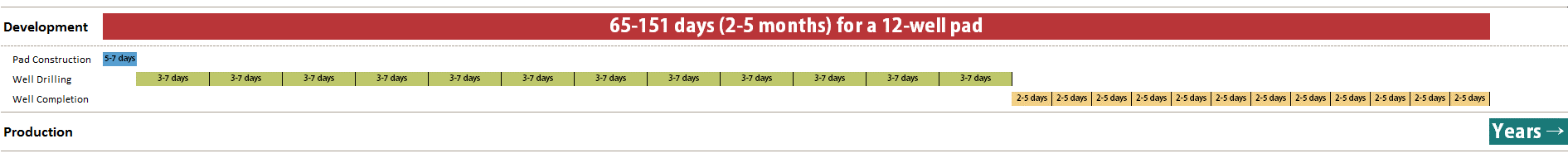 Development phase (once lease and exploration complete):
Pad construction – 5-7 days total
Preparing the site, including building the access road and the well pad.
Drilling – 3-7 days/well
The process of drilling the well to the desired depth and completing the requisite number of horizontal bores.
Completion – 2-5 days/well
Converting the well system to a producing well, typically by fracturing the shale and completing the production well requirements. Removing flowback water from the well pad. 
Production phase (extracting, storing and distributing the resource)
Elevated Impacts
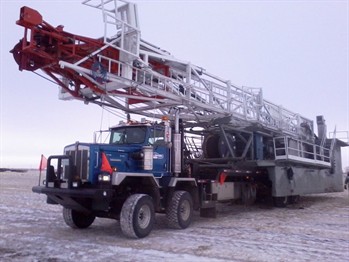 Credit: PACCAR Inc
StudyProcess
[Speaker Notes: Uses existing County road network and conditions
Uses studies from Colorado and around the country for trip generation, truck types, truck weights, etc.
Considers development possibilities across all of unincorporated Adams County
Assesses roadway needs only for roads that Adams County is responsible for
Looks at development and production phases
Development: pad construction, drilling, and completion
Production: 10 years
Uses transportation engineering standard calculations to determine oil and gas industry’s proportional share of road deterioration and multimodal safety costs]
Mitigation Activities Included
Paved roads
Additional asphalt overlay to offset impacts
Expedited reconstruction due to faster expiration of service life
Adding shoulders to offset impacts to multimodal safety
Gravel roads
New gravel
Additional grading
Increased dust suppression applications
Paving (> 400 ADT)
FeeCalculation Methodology
Next Steps
Public and stakeholder outreach
Next meeting dates:




Public Hearings before the Board of County Commissioners
Questions?
Thank you for coming!